HARPURSVILLE CENTRAL SCHOOL
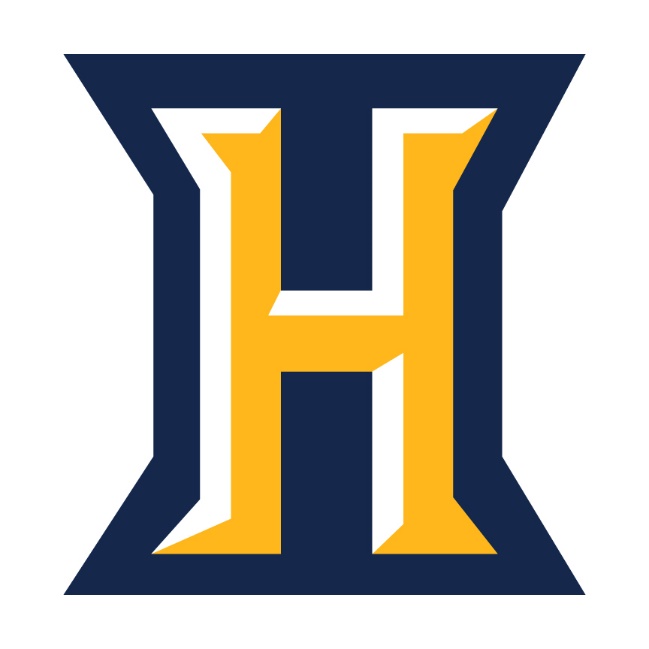 Budget Development for 2018-2019 
Based on the Executive Proposal
March 14, 2018
Tonight’s topics
Budget goals
Review of current year’s budget performance
Projected expenditures
Changes
Projected revenues
Update on tax levy
State aid – based on Executive proposal
Information on aid ratios
Summary – comparison of projected revenues and expenditures
Next steps and closing the gap
Budget goals
Provide an instructional program that meets the educational needs of all students
Many significant student successes this year 
Work to eliminate structural deficits in our budgets
Significantly reduced in 2017-2018!
Reduce or eliminate use of reserves
Significantly reduced in 2017-2018!
Promote the fiscal health and stability of the school district
SUMMARY…(where we were on 2.14.18)
We have a budget that accurately reflects the anticipated revenues and expenditures of our district as evidenced by the 2017-2018 budget performance.  The only direct control we have over revenues is with the tax levy.  Even though we have controlled our expenses to about 2% growth from year to year, we are still left to wrestle with the expenditure side of the budget as a means of balancing the budget.
Projected expenditures (2.14.18)
Developed using:
Current staff of record
Known benefit rate changes
Known contractual costs/estimated contractual increases
Known debt service payments
Estimated BOCES services based on current year projections
Historical and market trends; current year projections
Projected expenditures (updated 3.14.18)
Projected expenditures (benefits…2.14.18))
PROJECTED REVENUES
Developed using:
Tax levy limit calculation
Executive proposal of state aid
Prior year trends/data for other revenues
PROJECTED REVENUES (updated 3.14.18)
PROJECTED REVENUES (2.14.18)Tax Levy
NOTES:
3.06% is the maximum allowable limit under the tax cap law
The district would remain compliant under the law with this levy
1% change to the tax levy is approx. $39,396
PROJECTED REVENUES (updated 3.14.18)Tax Levy
NOTES:
3.08% is the maximum allowable limit under the tax cap law
The district would remain compliant under the law with this levy
1% change to the tax levy is approx. $39,396
Sale of the BAN for the purchase of the new buses on 3/1/18 impacted the Tax Levy limit slightly.
Tax levy cost ($)
PROJECTED REVENUES - “Other” Revenue (updated 3.14.18)
PROJECTED REVENUES (no change)“State Aid”
Aid ratios
Why the change in the ratios?
Potential expense reductions(these are NOT decisions - just quantifying possible changes!)
4 teacher resignations due to retirement
$319,764 (salary & benefits, excluding health ins.)
1 administrator
$114,818 (salary & benefits, including health ins.)
2017-2018 personnel changes included with initial projections
1 teacher - $76,942 (salary & benefits, including health ins.)
1 support staff - $49,445 (salary & benefits, including health ins.)
BOCES reductions (anticipated changes to student placements, related services, minimal changes to shared services)
$139,599

TOTAL: $700,568
SUMMARY…(assuming 3.14.18 changes reflected above and possible savings/staff changes)
Next steps
Anticipate the Legislative proposal for school funding
Usually a little more aid; really hard to know this year
Evaluate enrollment trends and staffing patterns
Identify other areas of potential expense reduction
Program changes and/or changes to student placements
Savings realized through contract settlements
Continue to “scrub” the budget

April 11th – Budget Workshop
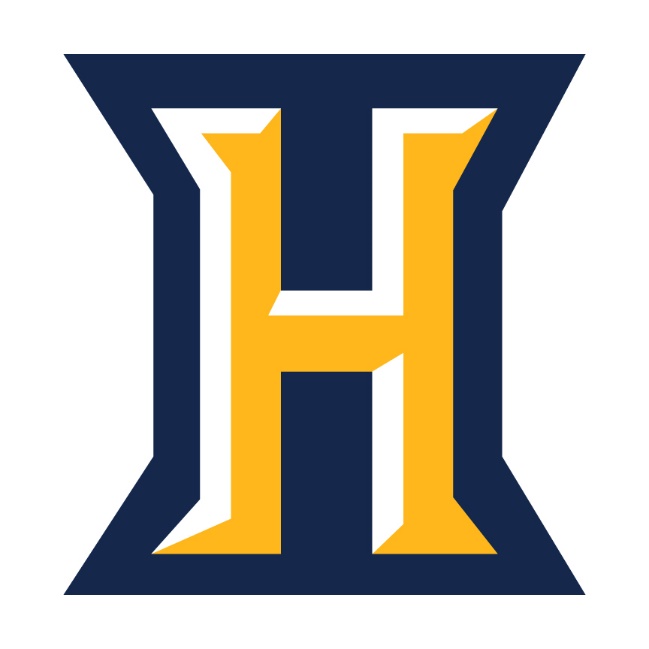 THANK YOU!